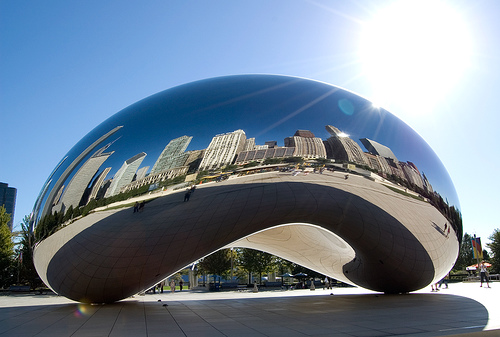 Phys 102 – Lecture 18
Spherical mirrors
1
Today we will...
Learn about spherical mirrors
Concave mirrors
Convex mirrors 
 Learn how spherical mirrors produce images
Ray diagrams – principal rays 
Mirror & magnification equations
Phys. 102, Lecture 18, Slide 2
Curved mirrors
Spherical mirror – section of a sphere
“Concave” – inside surface of sphere
“Principal axis”
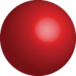 C
R
R
C
Line through C and center of mirror
C behind mirror
“Convex” – outside surface of sphere
R
“Center of curvature”
“Principal axis”
C
How does light reflect off spherical mirrors?
Phys. 102, Lecture 18, Slide 3
Concave mirror reflection
Concave mirror – rays || to p.a. reflect through focal point f in front of mirror
R
θ2
θ1
p.a.
C
f
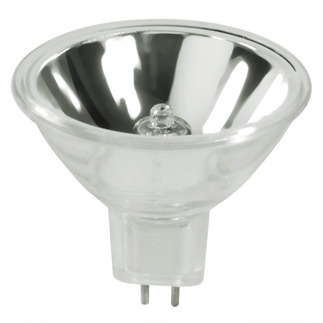 “Focal length”
DEMO
Phys. 102, Lecture 18, Slide 4
Convex mirror reflection
Convex mirror – rays || to p.a. reflect as if they originated from  focal point f behind mirror
“Virtual rays”
θ2
θ1
p.a.
f
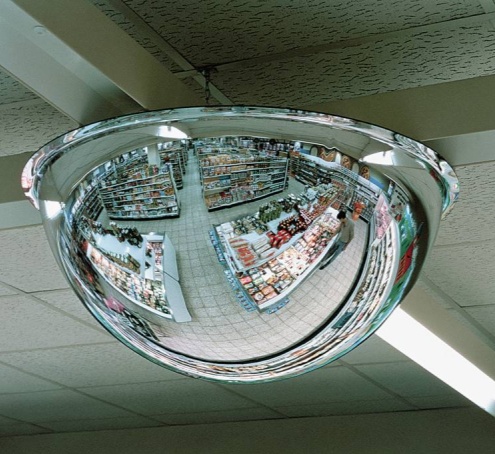 C
R
Since f is behind mirror, focal length < 0
DEMO
Phys. 102, Lecture 18, Slide 5
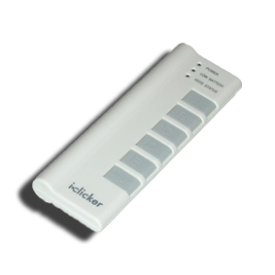 ACT: CheckPoint 1.1 & 1.2
What kind of mirror can be used to start a fire?
A.  Concave
B.  Convex
C.  Plane
How far from the object to be ignited should the mirror be held?
A.  farther than the focal length
B.  closer than the focal length
C.  at the focal length
Phys. 102, Lecture 18, Slide 6
Lighting a match
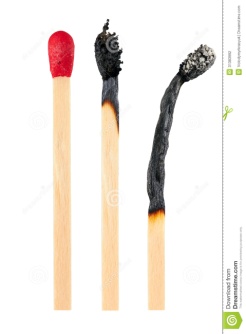 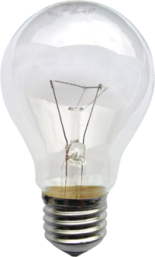 DEMO
Rays traveling through focus before hitting mirror are reflected parallel to Principal Axis.
Rays traveling parallel to Principal Axis before hitting mirror are reflected through focus
Phys. 102, Lecture 18, Slide 7
Images & spherical mirrors
Like plane mirrors, spherical mirrors produce images of objects
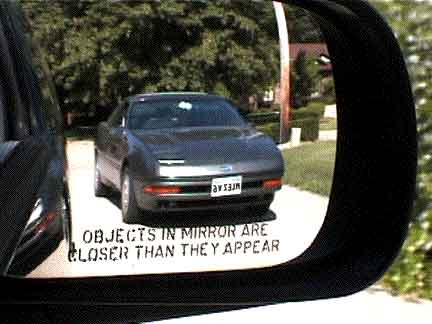 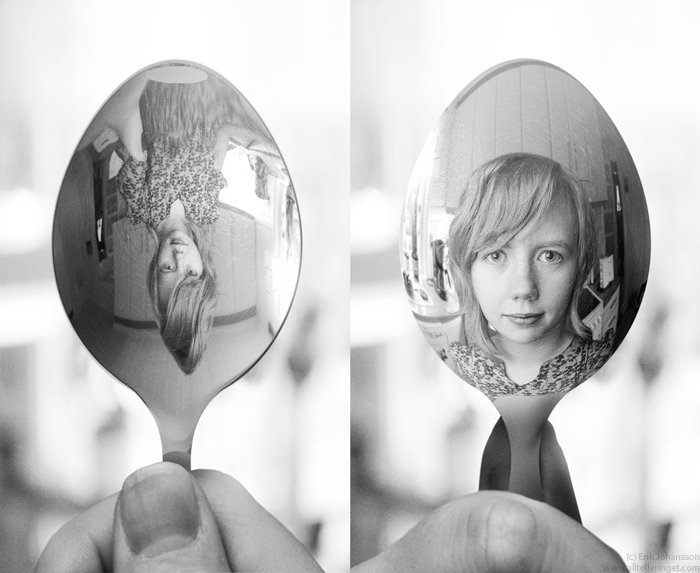 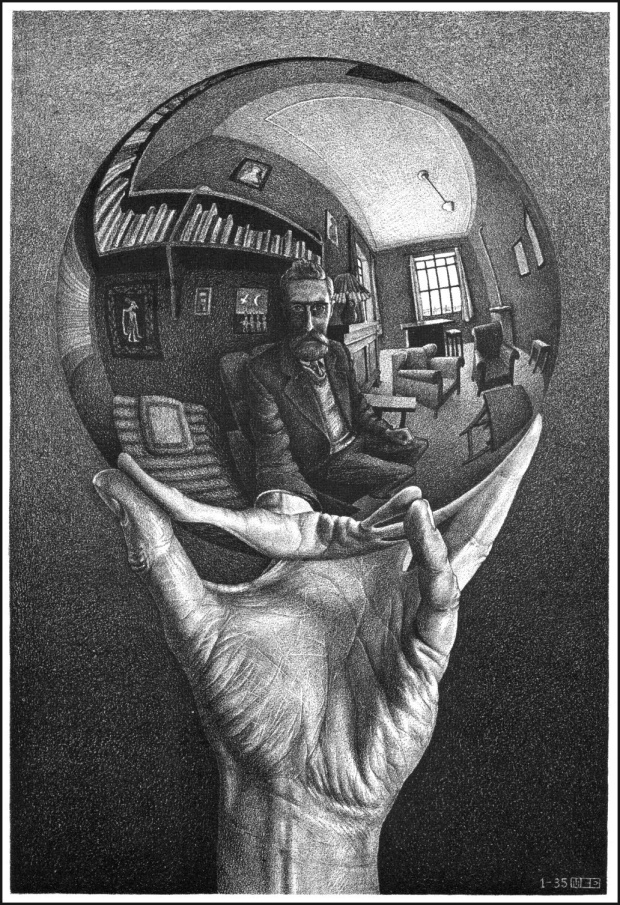 Key approaches:
Ray diagrams
Mirror & magnification equations
Phys. 102, Lecture 18, Slide 8
Principal rays – concave mirror
Ray from object traveling:
3
parallel to principal axis, reflects through f
through f, reflects parallel to principal axis
through C, reflects through C
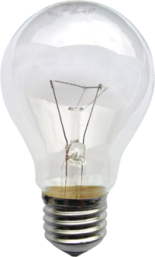 2
Image
Object
1
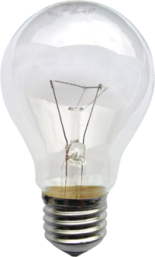 C
f
Image is:
Real (light rays cross)
Inverted (opposite direction as object)
Reduced (smaller than object)
Phys. 102, Lecture 18, Slide 9
Principal rays – convex mirror
1
Ray from object traveling:
3
Image
parallel to principal axis, reflects through f
through f, reflects parallel to principal axis
through C, reflects through C
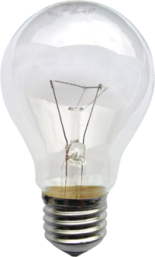 2
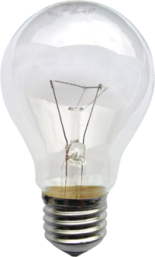 Object
f
C
Image is:
Virtual  (light rays don’t really cross)
Upright (same direction as object)
Reduced (smaller than object)
Phys. 102, Lecture 18, Slide 10
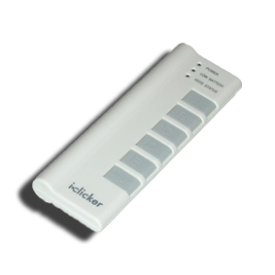 ACT: Image formation
The diagram below shows the object and image, and one ray from the object
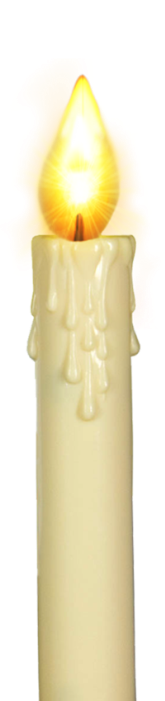 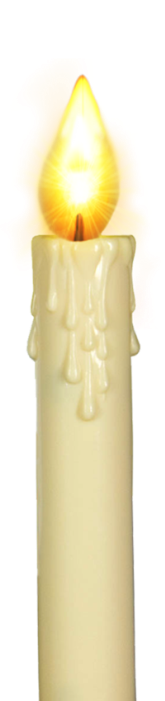 1
2
3
Which arrow most accurately represents how the ray is reflected?
1
2
3
Phys. 102, Lecture 18, Slide 11
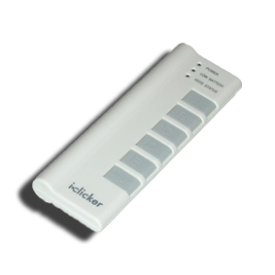 ACT: CheckPoint 2.1
In the ray diagram below, which ray is NOT correct?
p.a.
1
C
f
1
2
3
2
3
Phys. 102, Lecture 18, Slide 12
Optical illusion
Two identical concave mirrors
Each mirror is positioned at the focal point of the other
f
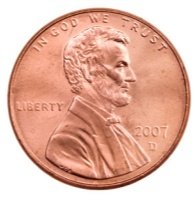 Image
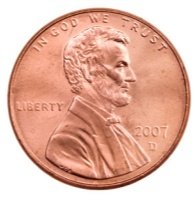 Object
DEMO
Phys. 102, Lecture 18, Slide 13
Mirror & magnification equations
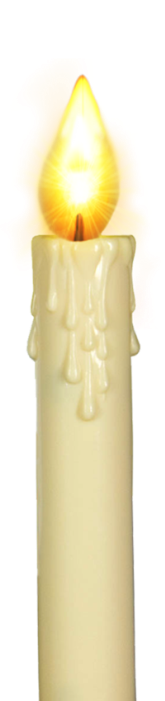 Mirror equation
Magnification
Object
C
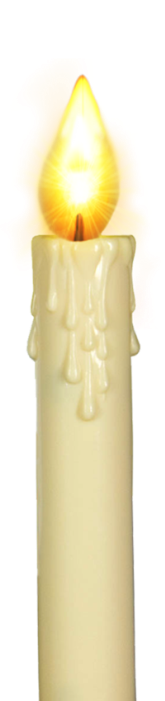 f
Image
So,
Phys. 102, Lecture 18, Slide 14
Distance & magnification conventions
Object
ho
Image
hi
do
di
f
C
do = distance object is from mirror:
> 0:  object in front of mirror
< 0:  object behind mirror
ho = height of object:
> 0:  always
di = distance image is from mirror:
> 0:  real image (in front of mirror)
< 0:  virtual image (behind mirror)
hi = height of image:
> 0:  image is upright
< 0:  image is inverted
f = focal length mirror:
> 0:  concave mirror +R/2
< 0:  convex mirror –R/2
|m| = magnification:
< 1:  image is reduced
> 1:  image is enlarged
Phys. 102, Lecture 18, Slide 15
Calculation: concave mirror
A 6-cm tall candle is placed 24 cm in front of a concave mirror with a focal length f = +8 cm. Determine the image location, size, and whether it is upright or inverted
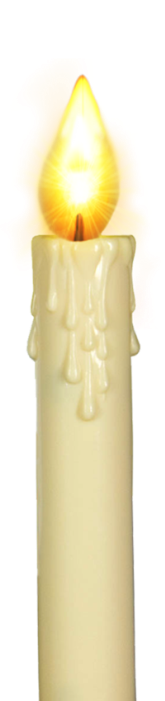 p.a.
C
f
4 cm
4 cm
Diagram should agree!
Phys. 102, Lecture 18, Slide 16
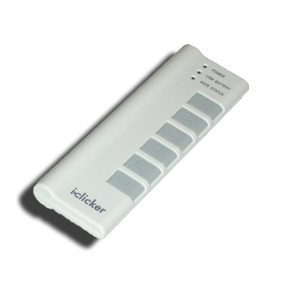 ACT: Plane mirror
Concave mirrors have  f > 0 and convex mirrors have f < 0
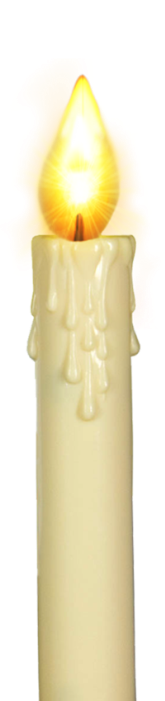 Object
What is the focal length f of a plane mirror?
f = 0
 f = ∞
 f is imaginary
Phys. 102, Lecture 18, Slide 17
Checkpoint 3.1
The image produced by a concave mirror of a real object is:
Always Real
Always Virtual
Sometimes Real, Sometimes Virtual
Phys. 102, Lecture 18, Slide 18
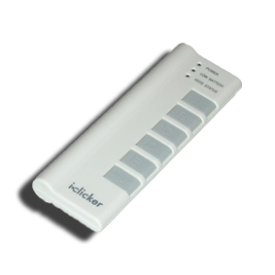 ACT: Concave Mirror
Where in front of a concave mirror should you place an object so that the image is virtual?
Closer than the focal length
Farther than the focal length
Either close or far
Not Possible
Phys. 102, Lecture 18, Slide 19
3 cases for concave mirrors
Object is:
Image is:
Inside f:
do < f
Upright: hi > 0
Enlarged: m > 1
Virtual: di < 0
Object
Image
C
f
Inverted: hi < 0
Enlarged: m > 1
Real: di > 0
Between C & f:
f < do < R
Object
Object
Image
Image
Past C:
R < do
Inverted: hi < 0
Reduced: m < 1
Real: di > 0
C
f
C
f
DEMO
Phys. 102, Lecture 18, Slide 20
Calculation: convex mirror
A 6-cm tall candle is placed 12 cm in front of a convex mirror with a focal length f = –6 cm. Determine the image location, size, and whether it is upright or inverted
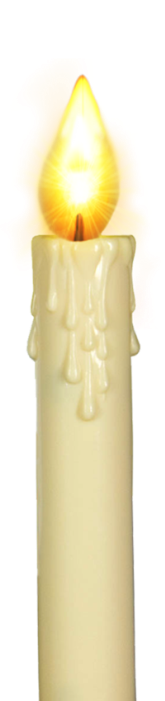 p.a.
f
C
4 cm
4 cm
Diagram should agree!
Phys. 102, Lecture 18, Slide 21
Checkpoint 3.2
The image produced by a convex mirror of a real object is
always real
always virtual
sometimes real and sometimes virtual
Phys. 102, Lecture 18, Slide 22
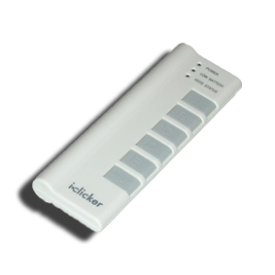 ACT: Convex mirror image
An object placed in front of a convex mirror will ________ produce an upright image
Image?
Object
f
C
Always
Sometimes
Never
Phys. 102, Lecture 18, Slide 23
Summary of today’s lecture
Curved mirrors
Principal rays – method for images
Parallel to p.a. –> reflects through f
Through f -> reflects parallel to p.a.
Through C -> reflects back through C
Mirror & magnification equations
Numerical answer consistent with ray diagram
Phys. 102, Lecture 18, Slide 24